Négociation – renouvellement des conventions collectives
ITAQ – AMF-AMP
[Speaker Notes: Se présenter et présenter brièvement les objectifs de cette formation

Objectif du cours : mieux comprendre son rôle de délégué dans le cadre des relations avec les cotisants/membres.
Formule du cours et documents complémentaires sur la tablette.

Tour de table : présentation des participants.

Nom
Fonction
Expériences syndicales
Attentes en lien avec cette formation]
Institut de technologie agroalimentaire du Québec (ITAQ)
La convention collective 2020-2023 a été signée le 17 avril 2023.
	(sortie de l’ITAQ de la fonction publique)
Nous sommes actuellement au début du processus de négociation :
Élection du comité de négociation le 19 septembre 2021;
Sondage sur les priorités des membres (début octobre);
Élaboration et approbation du cahier de demandes (fin octobre);
Début des négociations avec l’employeur (début novembre).
Autorité des marchés financiers
Les rencontres de négociation entre le SPGQ et la partie patronale ont débuté le 15 mai 2023. 
Le SPGQ a déposé à l’employeur son cahier de demandes syndicales entériné par les membres.
L’employeur a également déposé son cahier de demandes. 
Le début des négociations a été dédié à mettre en place une nouvelle structure de rémunération (exercice des relativités salariales - Lettre d’entente no 8 - convention 2015-2020)
Autorité des marchés financiers (suite)
Jusqu’à présent, il y a eu 8 rencontres de négociation entre les parties.
Les parties ont eu des discussions sur presque la totalité des matières normatives, notamment :
L’aménagement du temps de travail;
Harcèlement psychologique;
Stabilité d’emploi;
Processus de dotation; 
Règlement de griefs;
Congés sociaux.
Autorité des marchés financiers (suite)
Lors de la dernière rencontre, le 22 septembre, le comité de négociation a déposé des propositions monétaires exploratoires.
Voici les principales propositions : 
Protection contre l’augmentation du coût de la vie (salaires);
Introduction des congés mobiles et bonification des jours fériés;
Bonification des vacances;
Horaire majoré;
Temps supplémentaire;
Contribution de l'employeur aux régimes d’assurance maladie et de retraire.
Autorité des marchés publics
Les rencontres de négociation entre le SPGQ et la partie patronale ont débuté le 24 mai 2023. 
Jusqu’à présent, il y a eu 7 rencontres de négociation entre les parties.
Les parties ont convenu de faire une pause des rencontres pendant la période estivale. 
Les rencontres de négociation ont repris le 26 septembre dernier.
Les parties ont déjà fixé plusieurs dates de négociation au courant de l’automne afin de faire avancer les négociations.
Autorité des marchés publics (suite)
Les discussions ont permis de faire des avancées significatives sur plusieurs matières normatives, notamment : 
Le droit à la déconnexion;
L’allocation pour activités sportives et de loisirs; 
La prévention des risques psychosociaux (violence familiale);
Les congés sociaux; (journées de congé et vacances);
Le personnel surnuméraire et occasionnel; 
Les horaires de travail. 
Le comité de négociation se prépare à faire une proposition monétaire à l’employeur pour faire avancer les négociations.
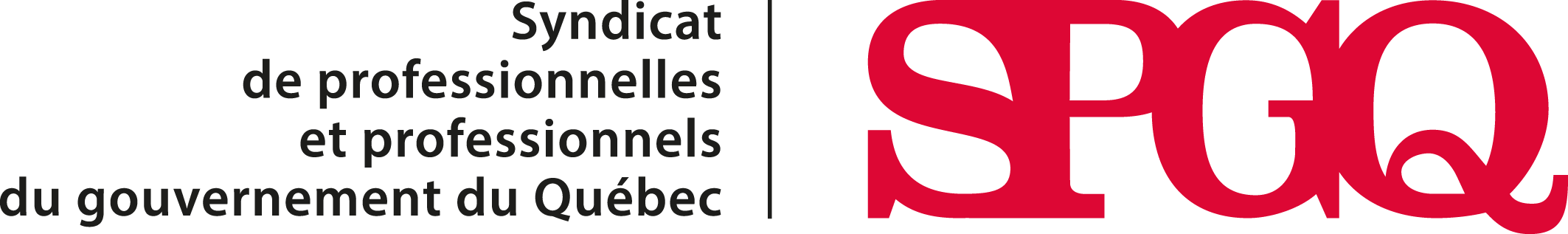